Презентация к открытому уроку по английскому языку 
 на тему «Отработка лексических единиц по теме «Одежда»
Автор: Гордеева Н.Ф.
                              учитель английского языка
Welcome
[ ʃ ]   T-shirt   shoes
[aʊ]  blouse    trousers
[ ʌ ]   gloves    jumper
[æ]   cap   hat    jacket
[ɜ:]   shirt    skirt
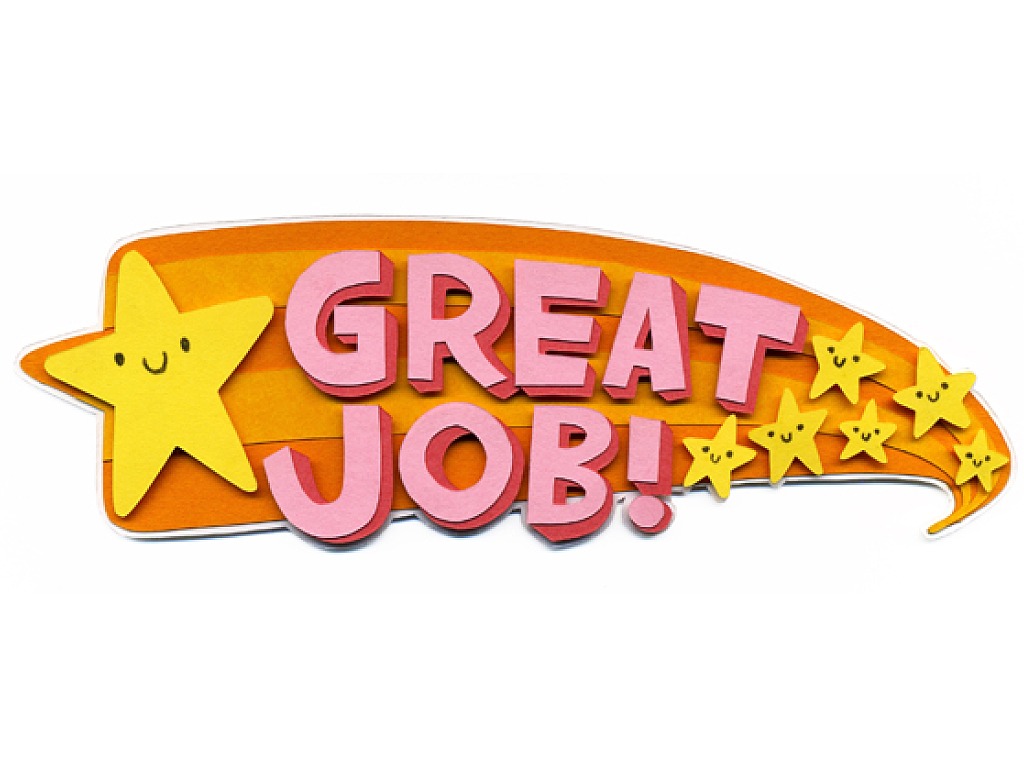 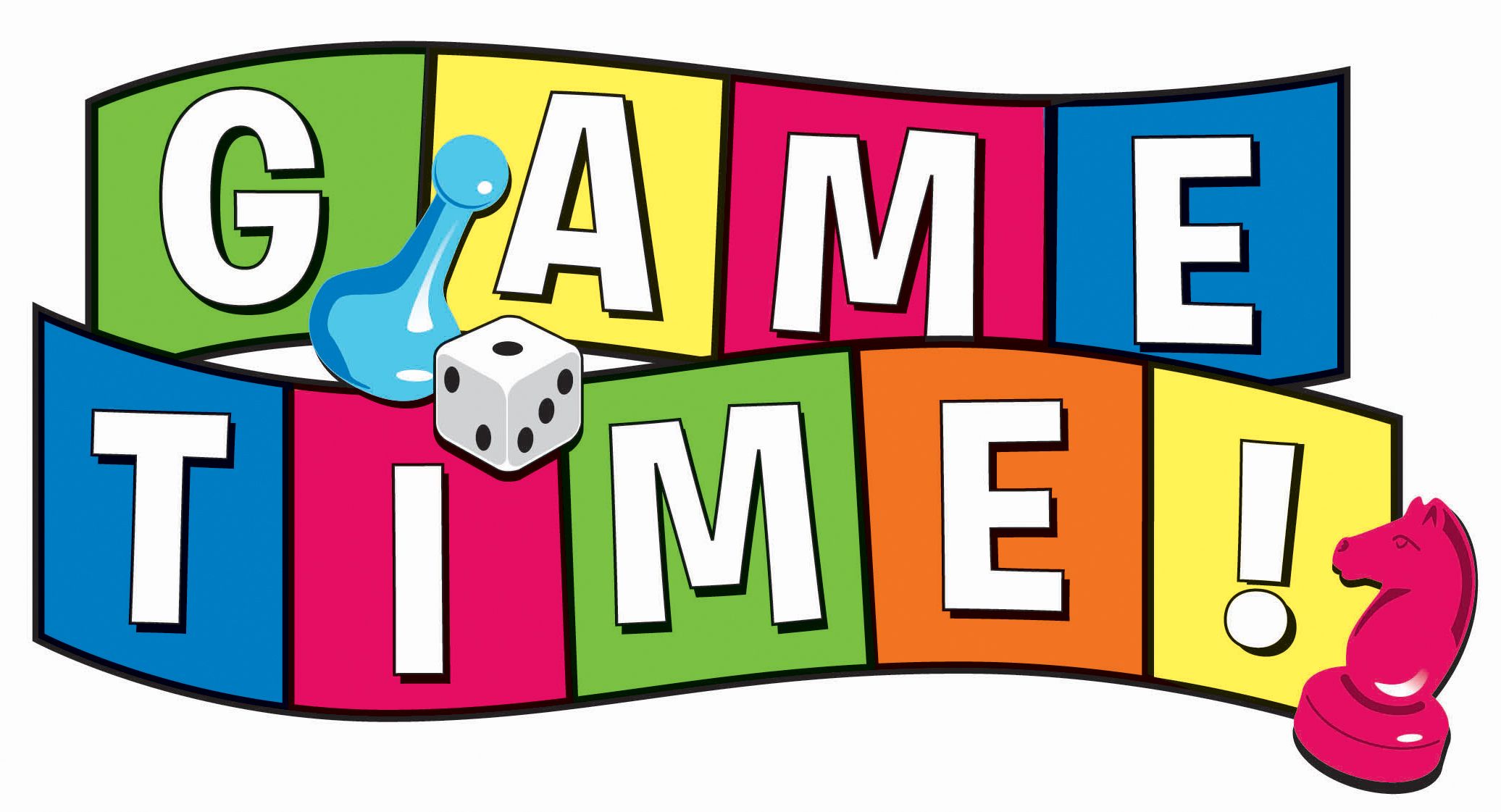 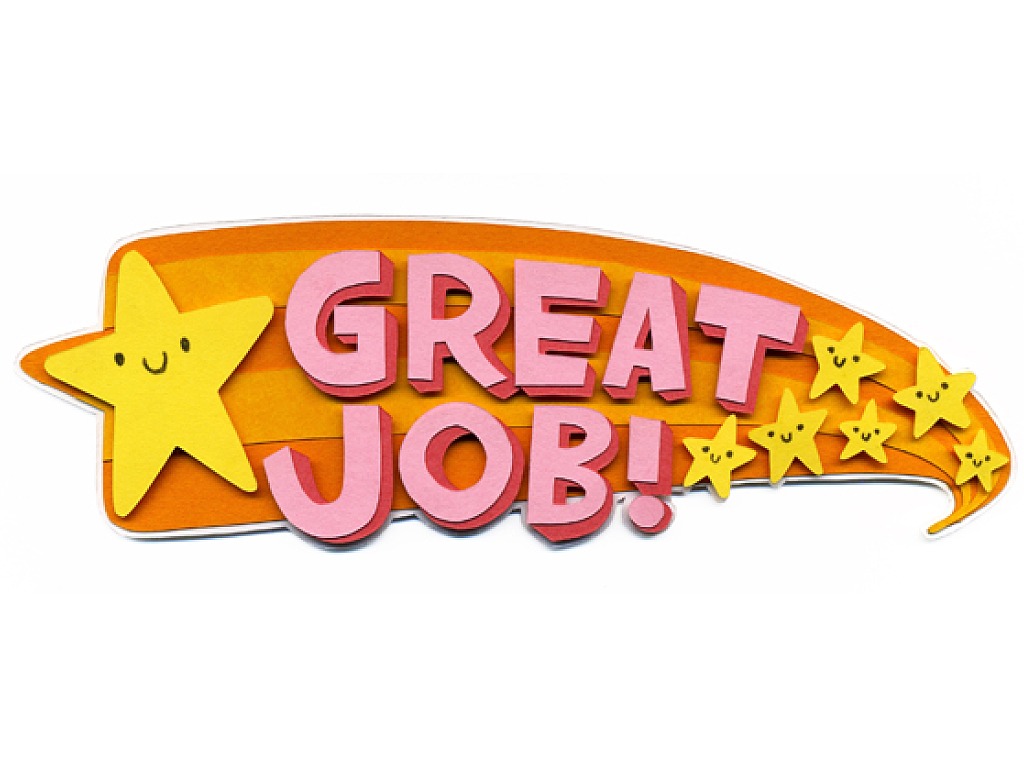 She’s wearing (a)
I’m wearing (a)
He’s wearing (a)
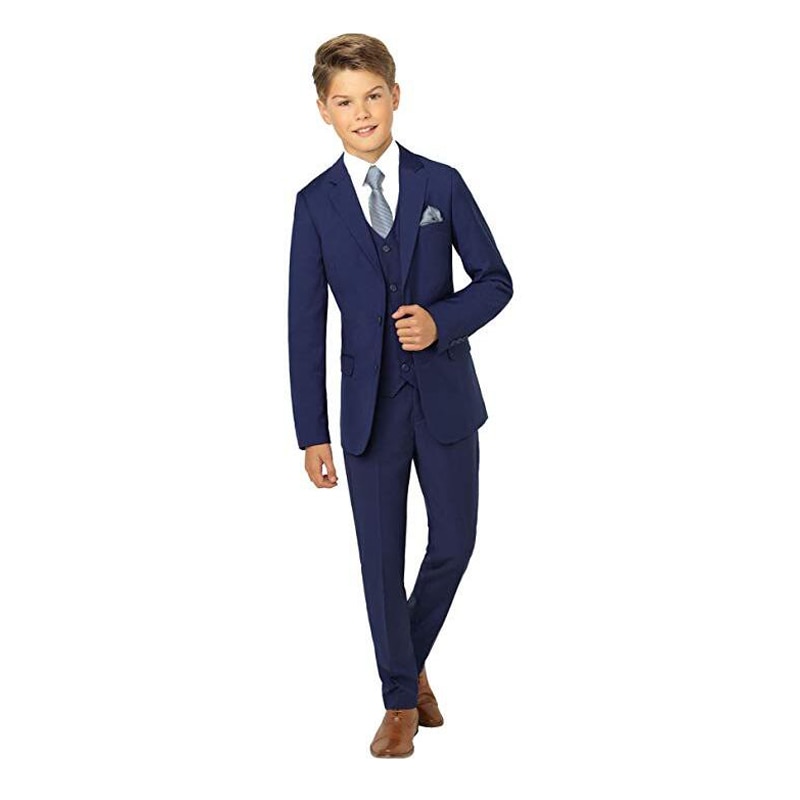 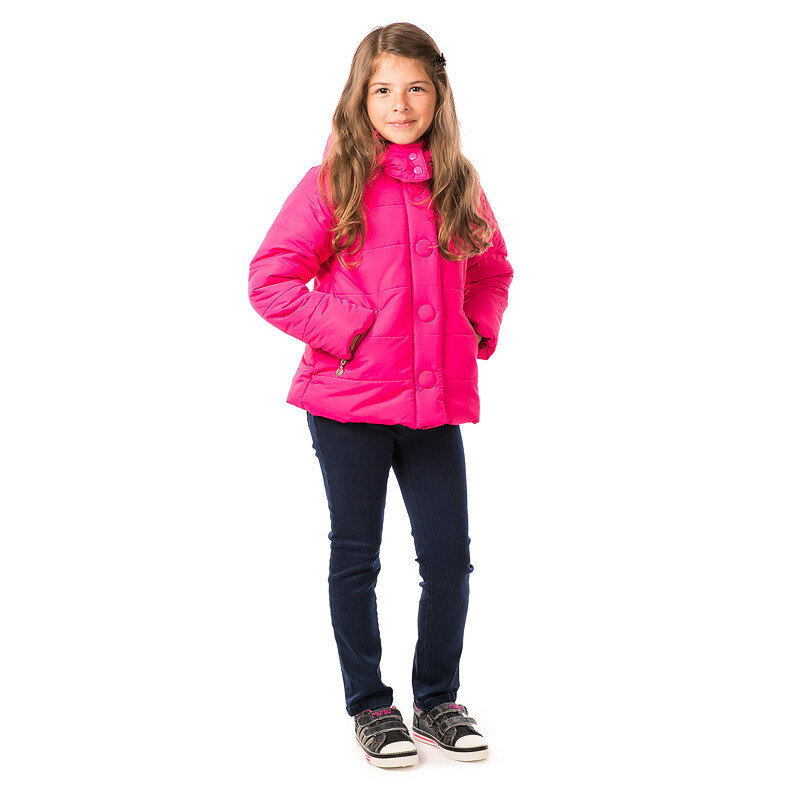 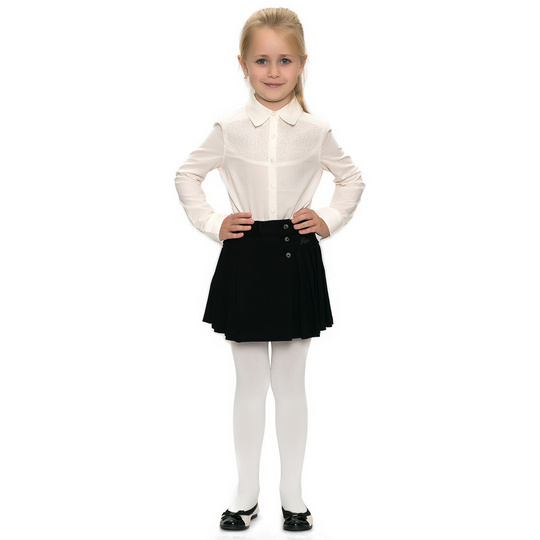 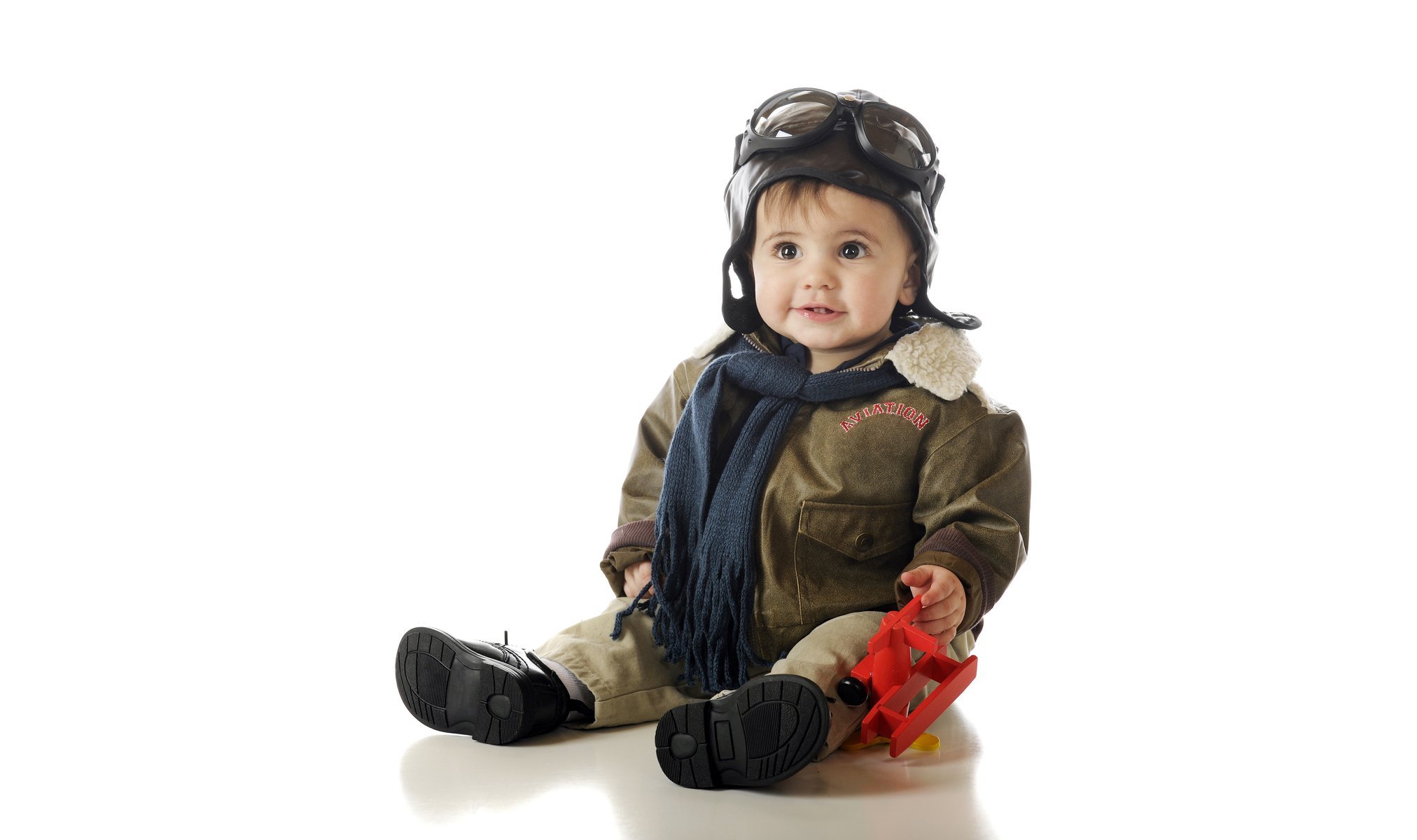 How do I look in this?
- You look lovely.
- You look great.
- You look perfectly.
How does she / he look in this?
- He/she looks lovely / great /
perfectly.
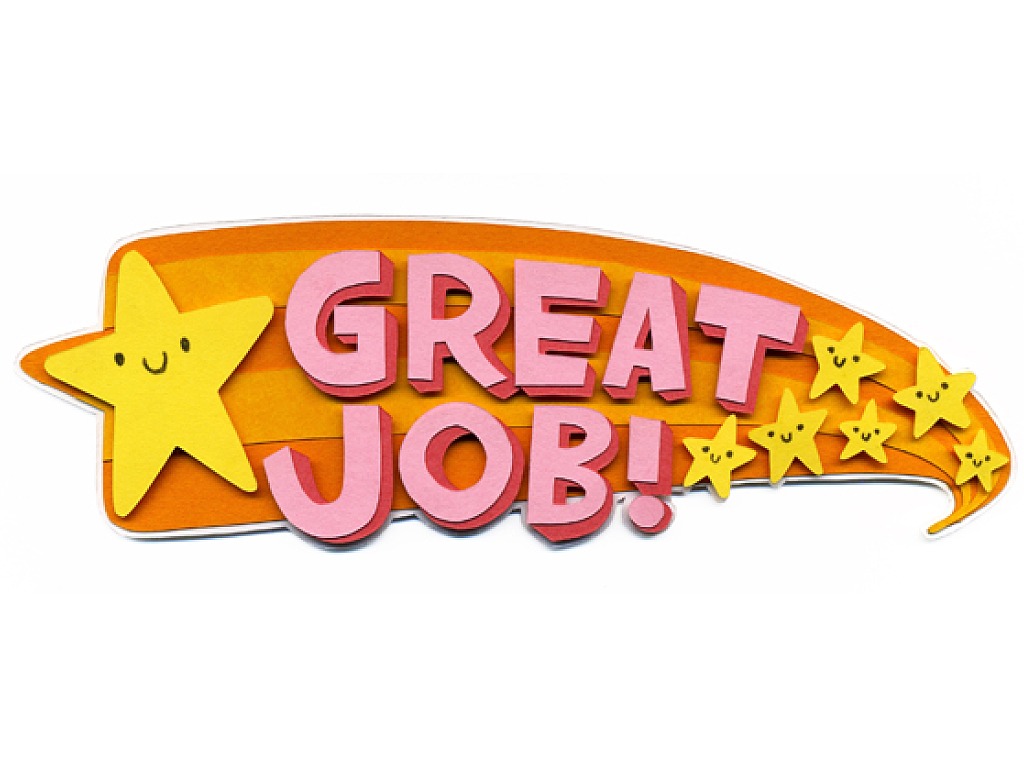 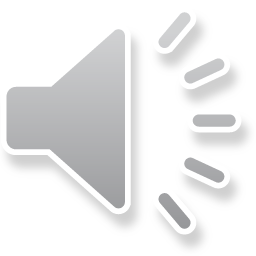 HOMEWORK
Wb: p 56 ex.2,3a (write)
Sb: p 88 ex.1
write a translation
Список использованной литературы и интернет ресурсов:

Ю.Е. Ваулина, Д. Дули, Эванс В., О.Е. Подоляко, УМК «Английский в фокусе» 5 класс

https://showme0-9071.kxcdn.com/files/1000080555/pictures/thumbs/2229741/last_thumb1449886504.jpg
https://i.pinimg.com/originals/b8/d8/5a/b8d85a29b27e214be124ab82be211337.jpg 
https://avatars.mds.yandex.net/get-marketpic/1710269/market_sjOHb_yStzwqjM2j47Dmrw/orig 
https://ae04.alicdn.com/kf/HTB1WnDaX.LrK1Rjy0Fjq6zYXFXaX.jpg
http://img.monado.ru/images/items/357/356018-1.jpg
https://wp-s.ru/nastroeniya-14-na-rabochij-stol/malysh-budushhij-pilot-sidit-347759.html